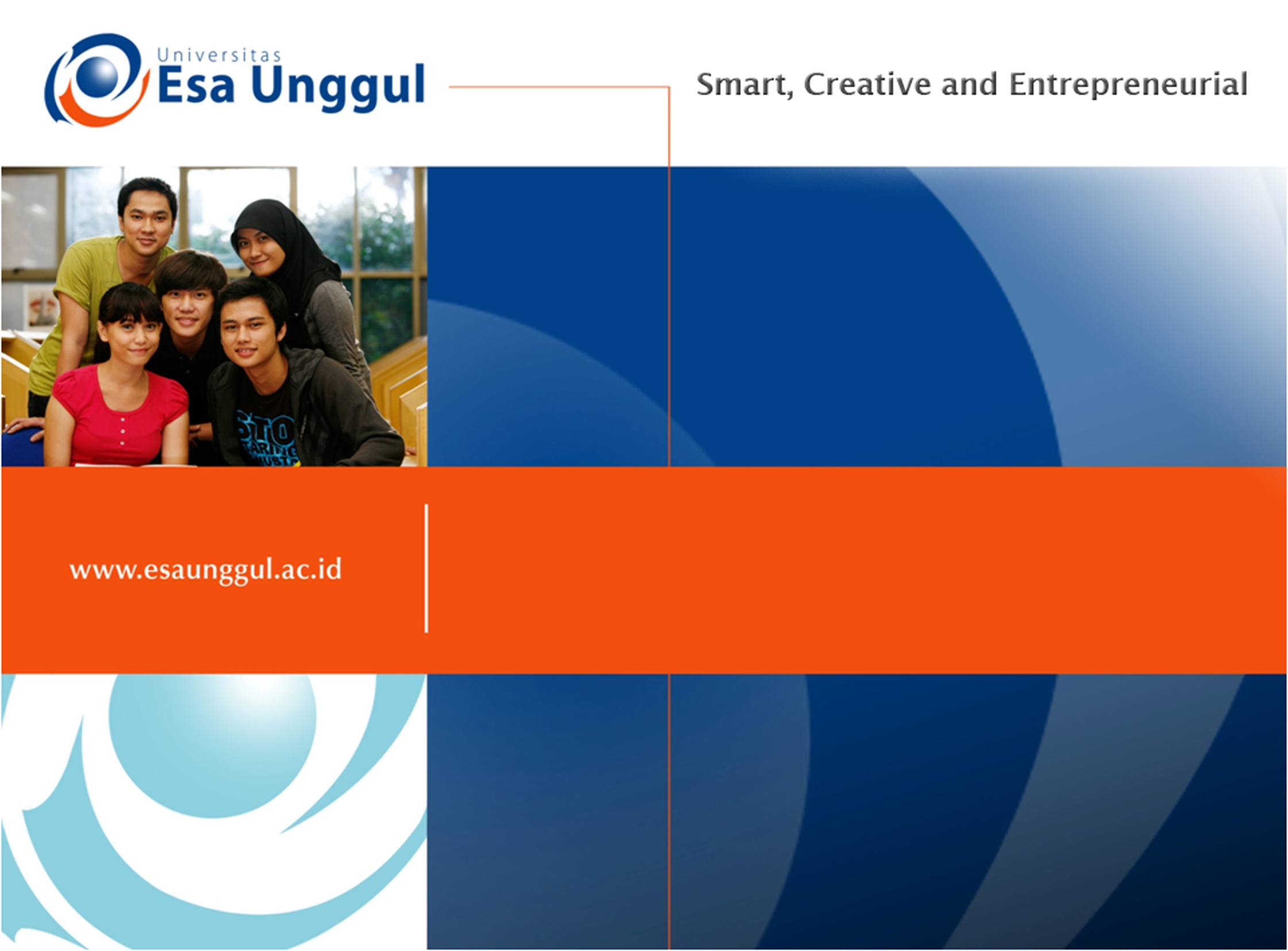 PENYAKIT AKIBAT MAKANAN

Mayumi Nitami, SKM, MKM
Kesmas/FIKES
Penyakit Akibat Makanan
Penyakit yg ditimbulkan oleh makanan dapat digolongkan menjadi 2 yaitu : infeksi dan peracunan.
Infeksi terjadi apabila setelah mengonsumsi makanan atau minuman yg mengandung mikroorganisme patogen hidup kemudian timbul gejala-gejala penyakit
KERACUNAN MAKANAN
Keracunan makanan terjadi apabila di dalam makanan terdapat racun, baik racun kimiawi maupun intoksikasi
Penyakit Akibat Makanan
Peracunan
Infeksi
Kimiawi
Intoksikasi
Racun dr jar. tanaman
Racun dr jar. hewan
Racun dr MO
Infeksi dari makanan
Timbul apabila mengonsumsi makanan yang terkontaminasi MO patogen yang hidup. 
MO tersebut akan berkembang dalam tubuh dan menimbulkan gejala-gejala penyakit.
Waktu antara konsumsi makanan terkontaminasi dengan timbulnya gejala penyakit, baik infeksi maupun peracunan disebut waktu inkubasi
Infeksi dari makanan
Biasanya waktu inkubasi peracunan makanan lebih lama dibandingkan waktu inkubasi peracunan makanan disebabkan MO butuh waktu untuk tumbuh dan berkembang dalam tubuh.
MO yg paling banyak menimbulkan infeksi adalah dari jenis bakteri.
Makanan yg paling sering terkontaminasi adalah kelompok makanan berasam rendah seperti daging, ikan, telur, susu, dan produknya.
Salmonella sp
Salmonella patogen menjadi penyebar nomor satu dari semua infeksi makanan di Amerika
Bakteri berbentuk batang, tidak membentuk spora, dapat hidup pada lingkungan aerob maupun kondisi kurang oksigen, tumbuh baik pada suhu kamar dengan suhu optimum 37 oC.
Sumber kontaminasi : manusia dan hewan yaitu dari saluran pencernaannya.
Hewan : kalkun, ayam, anjing, kucing, katak, tikus, lalat, kecoa, dan burung.
Jenis makanan yg sering menjadi sumber salmonella adalah daging, unggas, telur, susu, dan produknya-produk seperti es krim, coklat, ham, sandwich, ikan dan daging asap
Ada 2 jenis penyakit yang dapat ditimbulkan oleh Salmonella yaitu salmonellosis disebabkan oleh Salmonella choleraesuis dan demam enterik oleh Salmonella thypi dan Salmonella parathypi.
Waktu inkubasi salmonellosis antara 5-72 jam, biasanya 12 – 48 jam
Gejala : sakit perut, diare, demam, muntah, dehidrasi, sakit kepala, dan lemas.
Salmonella sp adalah bateri yg tidak tahan panas, sehingga pencegahan dapat dilakukan dengan pemanasan makanan.
Pemanasan yg disarankan adalah suhu 66 oC selama 20 menit.
Pengendalian : mencegah kontaminasi silang baik dari bahan baku maupun mesin dan peralatan, serta melaksanakan higiene personil.
2. Shigella sp.
Bakteri Shigella sp bertanggung jawab terhadap timbulnya penyakit shigellosis atau dikenal sebagai disentri basiler.
Gejala : sakit perut, diare, demam sampai suhu tubuh mencapai 40 oC, sakit kepala, pening, dehidrasi, lemah.
Waktu inkubasi berkisar 1-7 hari, biasanya kurang dari 4 hari.
Kontaminasi Shigella sp berasal dari feses orang yg terinfeksi, baik secara langsung maupun dengan perantaraan air.
Makanan yg biasa terkontaminasi Shigella sp antara lain : tuna, udang, kalkun, makaroni, salad, dan susu. 
Pengendalian infeksi Shigella sp  segera memasak atau mendinginkan makanan dengan baik, melindungi makanan dari lalat, menerapkan higiene perorangan.
3. Vibrio parahaemolyticus
Bakteri Vibrio parahaemolyticus  merupakan bakteri yg tahan pada lingkungan yg mengandung garam sampai kadar 7%.
Suka pada lingkungan yg kurang oksigen
Banyak ditemukan pada hasil perairan laut dan pada air laut.
Makanan sumber infeksi : ikan laut, kerang, kepiting, udang, dan kadang-kadang produk asinan.
Infeksi Vibrio parahaemolyticus ditandai dengan dengan sakit atau kram perut, diare, mual dan muntah, demam ringan, sakit kepala dan lemah.
Waktu inkubasi antara 2 – 48 jam, biasanya pada 10 – 20 jam
Pencegahan : memasak atau mendinginkan dengan segera, memisahkan masakan dan bahan mentah untuk mencegah kontaminasi silang, membersihkan dengan cermat untuk bahan yg dimakan mentah
4. Escheria coli
Escheria coli  normal terdapat dalam feses, baik hewan maupun manusia
Dapat menyebabkan diare dikelompokkan dalam enteropatogenik Escheria coli
Waktu inkubasi 8-24 jam
Gejala : diare, muntah-muntah, dehidrasi.
Makanan yg sering terkontaminasi : kerang, susu, keju, air minum
Pencegahan sama dengan pencegahan infeksi Shigella
Virus 
Beberapa jenis virus seperti hepatitis dan poliomyelitis dapat ditularkan melalui makanan.
Virus hepatitis dijumpai dalam darah, air seni, dan feses manusia maupun hewan pembawa.
Makanan yg sering terkontaminasi virus ini yaitu yg dikonsumsi mentah
Pencegahan infeksi virus melalui makanan dapat dilakukan dengan menerapkan higiene personil, desinfeksi air, mencegah kontak antara makanan dengan serangga dan hewan pengerat
Terima kasih